Student Success Teams
Norco College
Summer 2018
Supporting Students within Our Four Schools
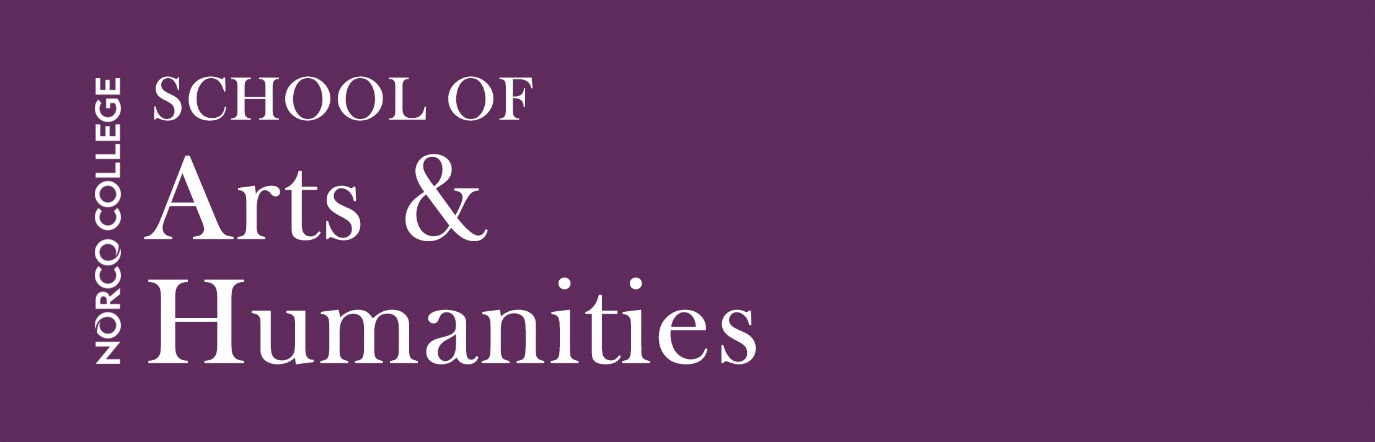 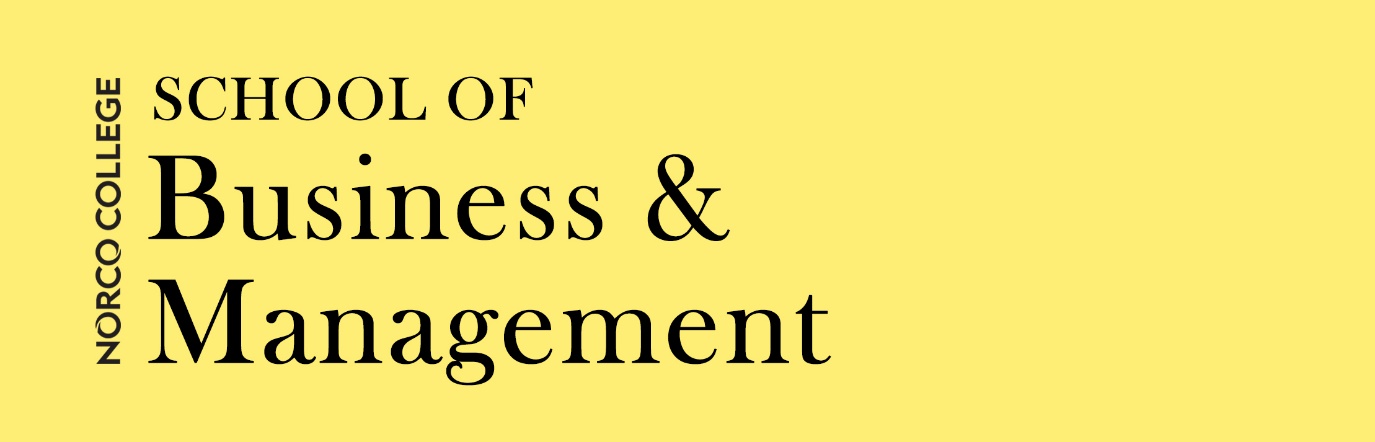 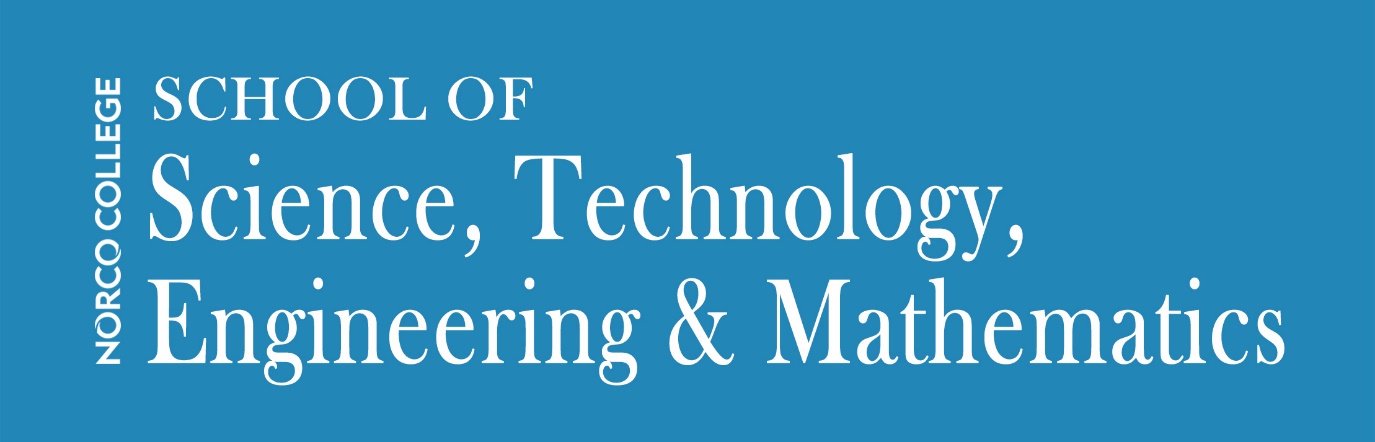 Student Success Team Members
Onboarding
*Case Management
School Ed Advisor
SEP Development
Ongoing Counseling
Student Outreach Support
Special Program Case Management
Counselors
SS Coach/ Ed Advisor
School Ambassadors
Program Advising
Faculty Leads
*Counselor-directed case management performed by educational advisor or success coach, if student in a special program
Faculty Advisors
School Communication Liaison
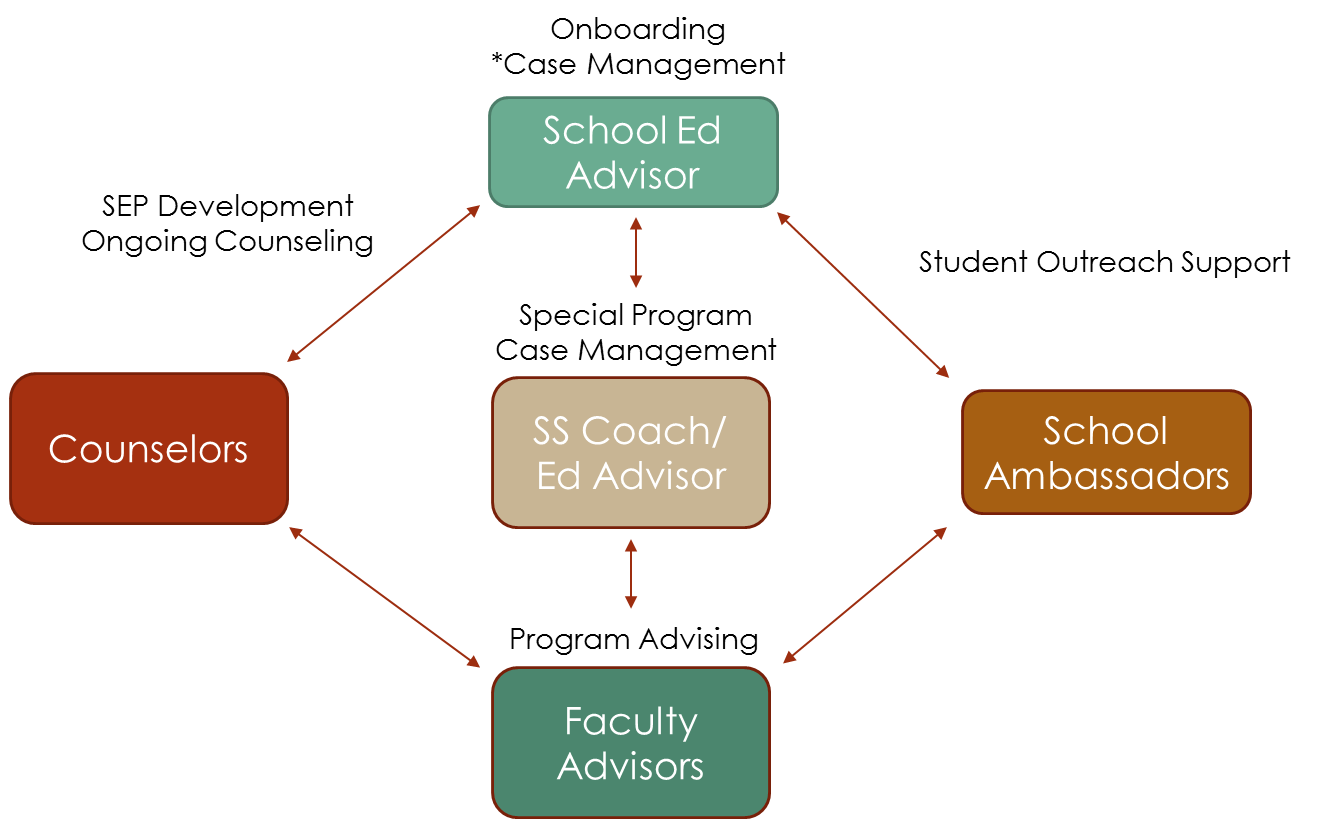 Counselor Role
Counselors
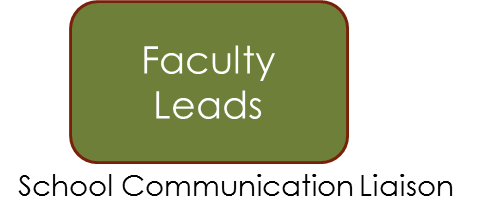 ROLE
Holistic counseling
Develop comprehensive Student Education Plan (SEP)
Monitor SEP progress
Identify academic & non-academic milestones
Proactive outreach to students who veer off path
Guide educational advisors/success coaches in case management activities
COLLABORATION
Ed Advisors/Success Coaches - support timely interventions
Faculty Advisors – support student development in program area
Build School community on campus to support completion
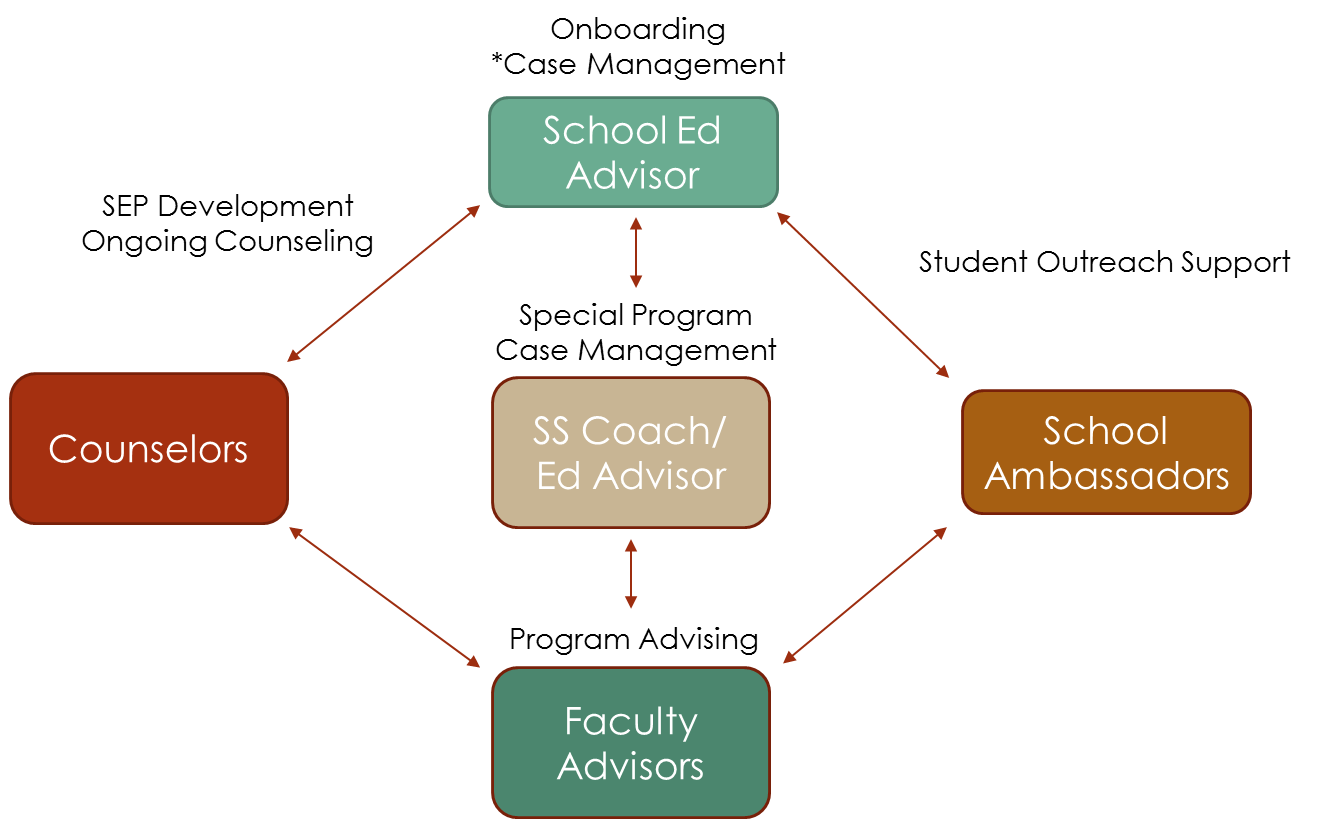 School Educational Advisor Role
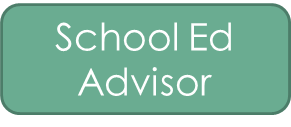 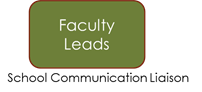 ROLE
Support new students in Onboarding
Support early career assessment
Discuss initial college/career goals
Explain School trailhead/1-semester plan
Connect 1-on-1 with students off path
Guide students on tracking their progress
Initial connection with EduNav
Orient students to college resources
Provide direction to School Ambassadors
COLLABORATION
Counselors – Case management development and timely intervention
Career Center – Explore paths for undecided students
Transfer Center – Promote transfer process, workshops, and fairs
Faculty Advisors – Refer students to faculty office hours
Special Programs – Refer students to special programs when appropriate
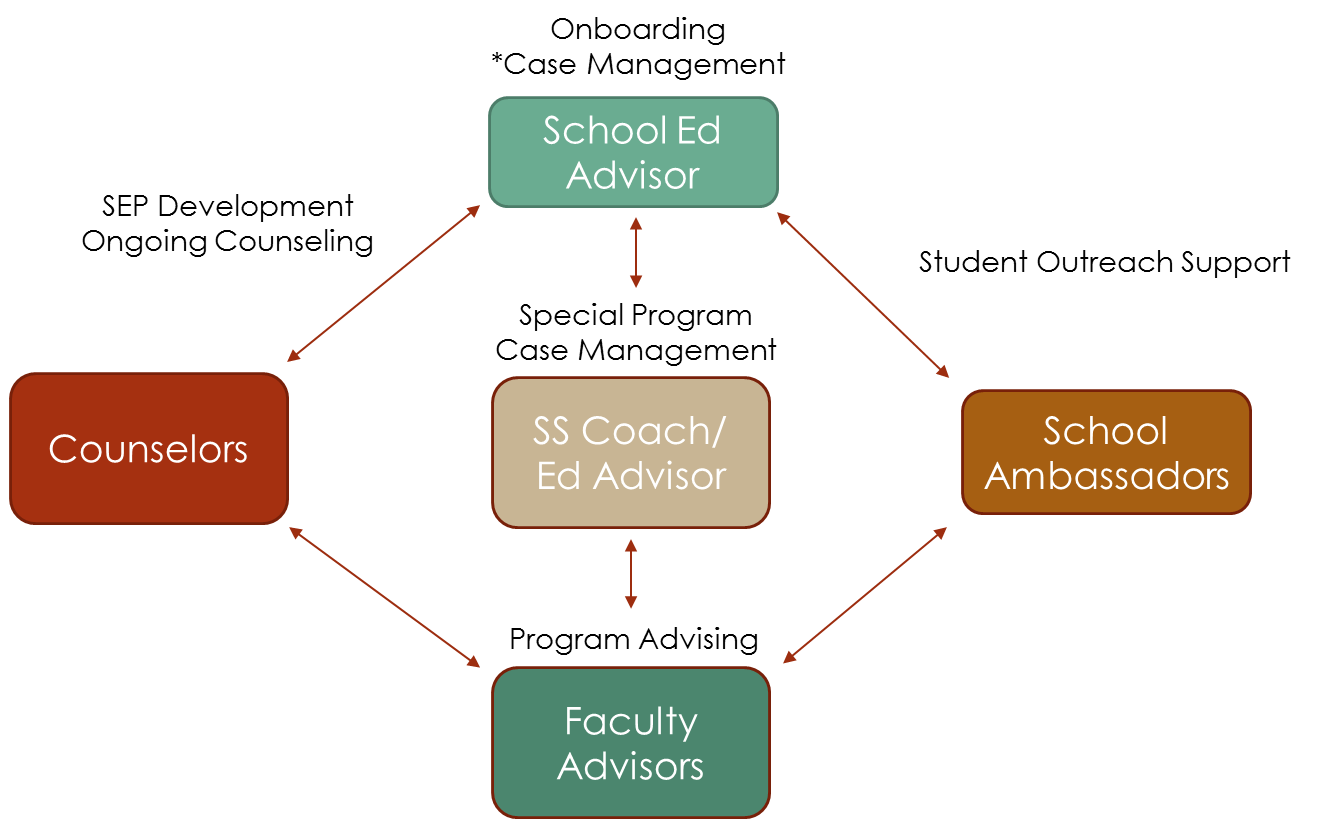 Student Success Coach/Educational Advisor Role
Special Program
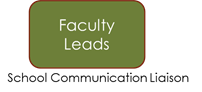 SS Coach/ Ed Advisor
COLLABORATION
Counselors – Case management development and timely intervention
Career Center – Explore paths for undecided students
Transfer Center – Promote transfer process, workshops, and fairs
Faculty Advisors – Refer students to faculty office hours
ROLE
Proactive case management
Orient students to special program
Acclimate student to college and resources
Build rapport through active listening
Support students towards educational goal
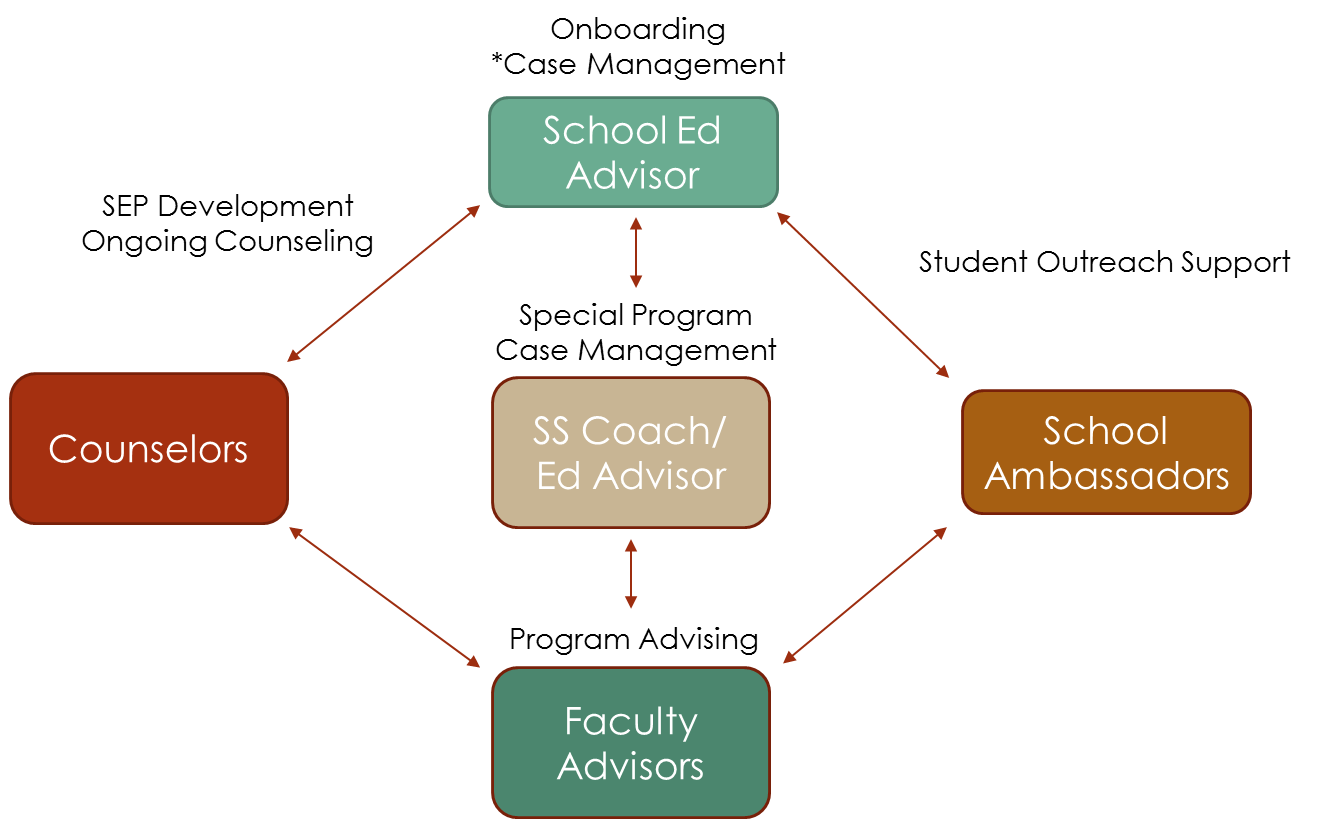 School Ambassador Role
School Ambassadors
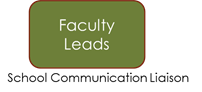 ROLE
Create School awareness for enrolled students
Cultivate student feedback and act as a touch point for the School
Promote and attend School activities
School tabling
Promote School pathways
Connect students with college and School resources
COLLABORATION
Educational Advisors – Receive direction and support for role
Faculty Advisors – Refer students to faculty office hours
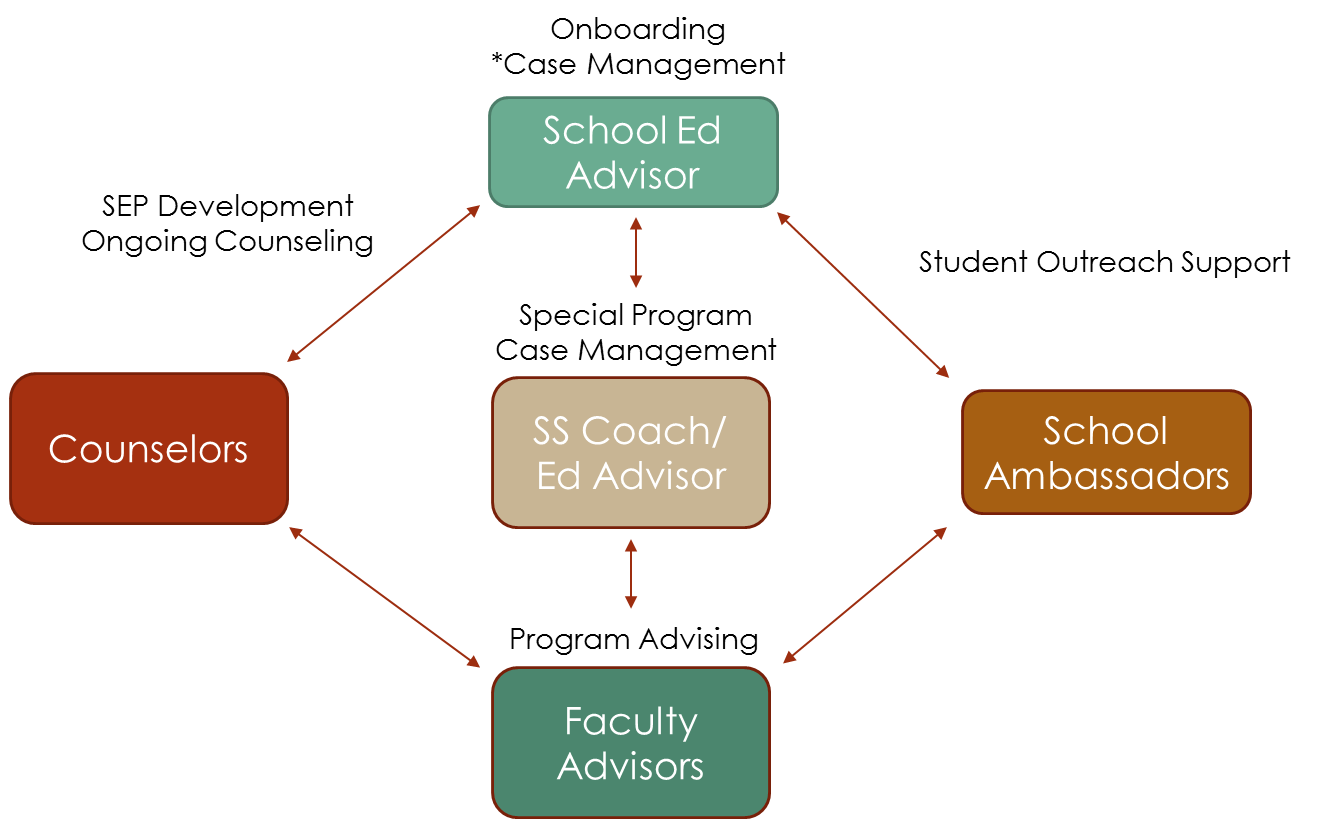 Faculty Advisors
Faculty Advisors
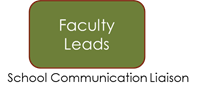 ROLE
Providing information regarding programs, career opportunities, and course selection in their disciplines
Referring students to appropriate services: the faculty advisor can provide a link for the student with other essential services: counseling, financial aid, career center, veteran’s resource center, services for students with disabilities, tutoring center, health center, etc.
COLLABORATION
Counselors – Refer when students more than discipline-specific information
Educational Advisors/Success Coaches – Refer for student support to stay on path
School Ambassadors – Identify outreach opportunities
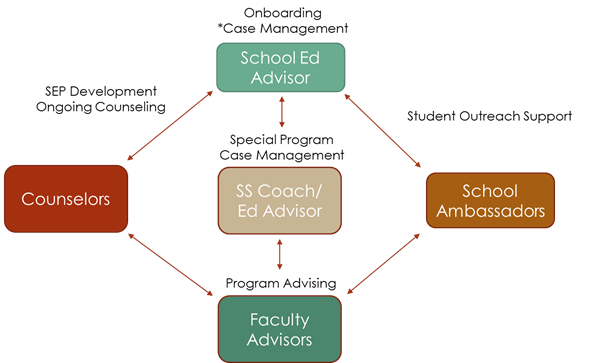 Faculty Leads
Faculty Leads
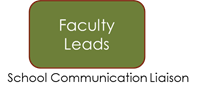 ROLE
Communication liaison with department chairs, discipline leads, faculty advisors
Distribute School student information
Provide School coverage at college events (e.g. Welcome Day, Summer Advantage, Club Rush)
Assist with coverage and communication dissemination of School-related activities
COLLABORATION
Dean of Instruction
Department Chairs
Discipline Leads
Faculty Advisors
Student Success Team Flowchart
Onboarding
*Case Management
School Ed Advisor
SEP Development
Ongoing Counseling
Student Outreach Support
Special Program Case Management
Counselors
SS Coach/ Ed Advisor
School Ambassadors
Program Advising
Faculty Leads
*Counselor-directed case management performed by educational advisor or success coach, if student in a special program
Faculty Advisors
School Communication Liaison
Implementation Timeline
2018-2019 Student Success Teams by School
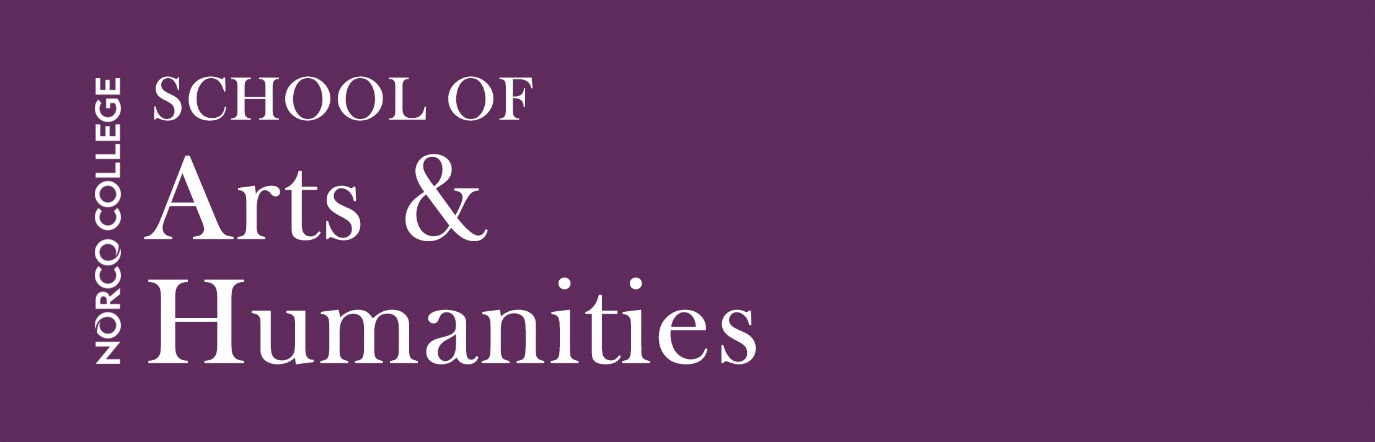 Nick Franco
Counselor
Faculty Advisors
By School
2018-2019 Student Success Teams by School
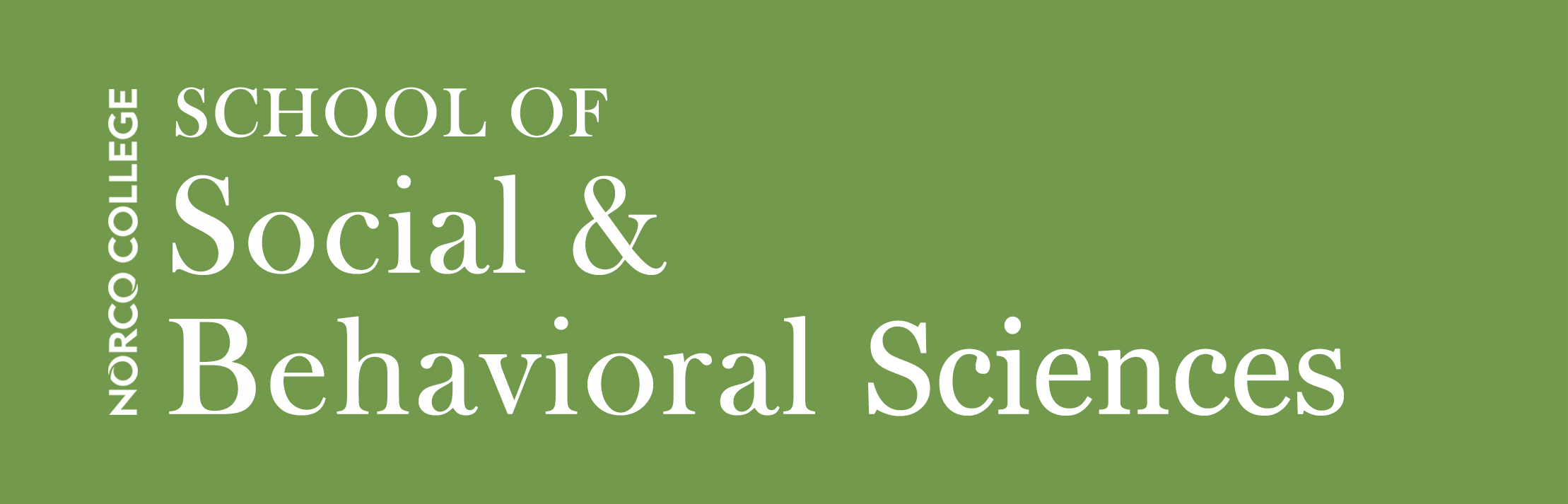 Faculty Advisors
By School
2018-2019 Student Success Teams by School
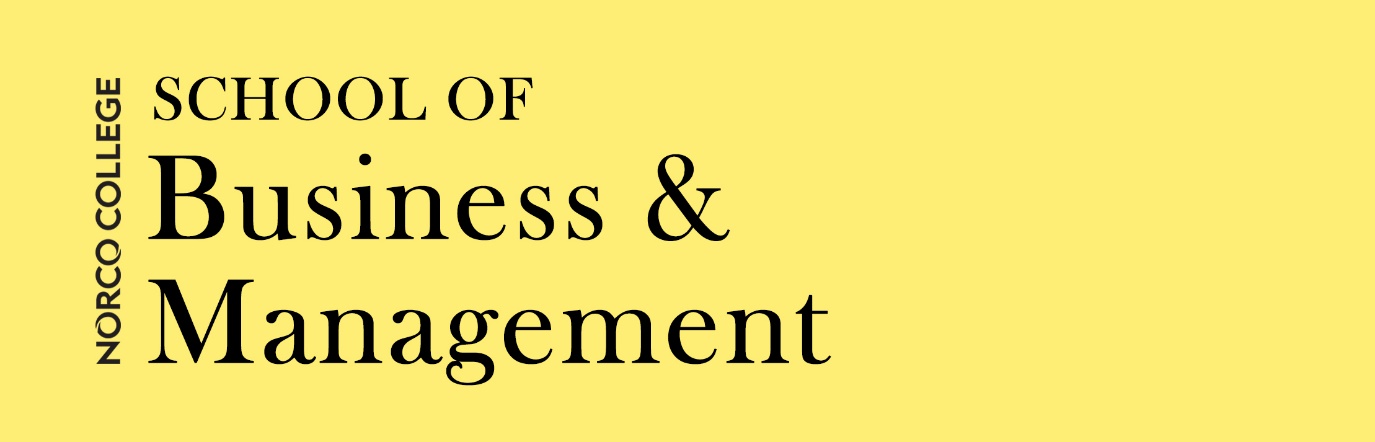 Faculty Advisors
By School
2018-2019 Student Success Teams by School
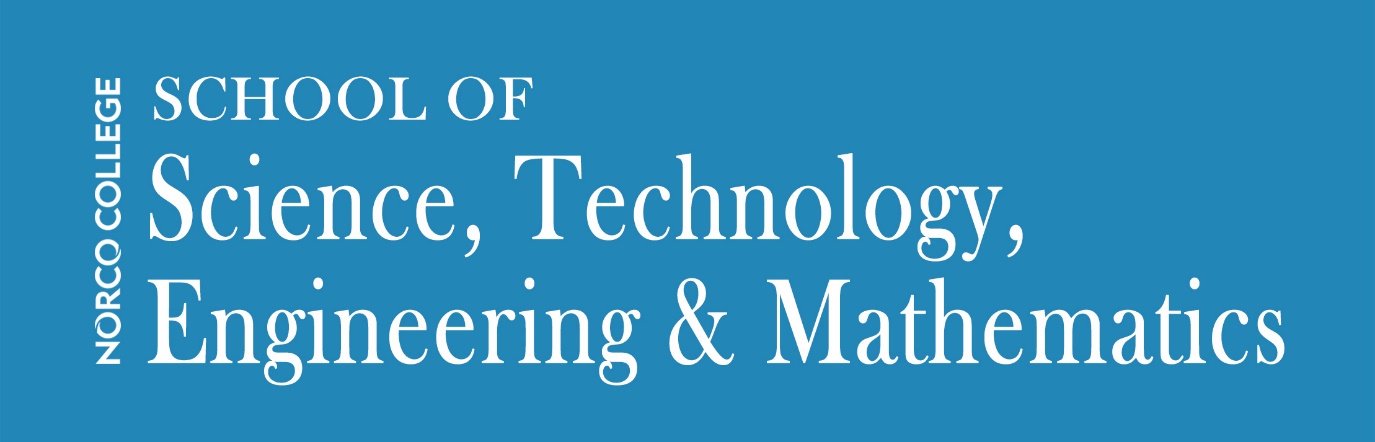 Christine Ediss-Lopez

Counselor
Faculty Advisors
By School
*Student Success Coaches/Educational Advisors by  Special Program
Rosalina
Hernandez
Ed Advisor
AEBG
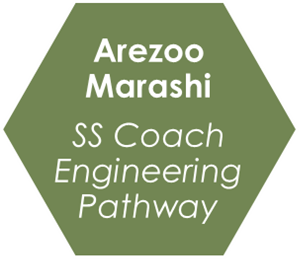 *Positions support students in all Schools